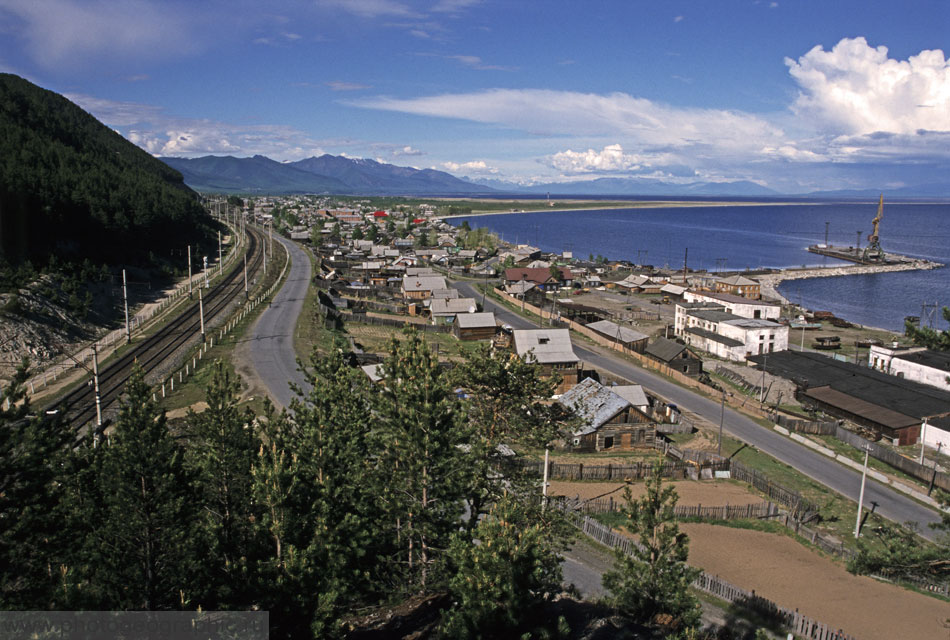 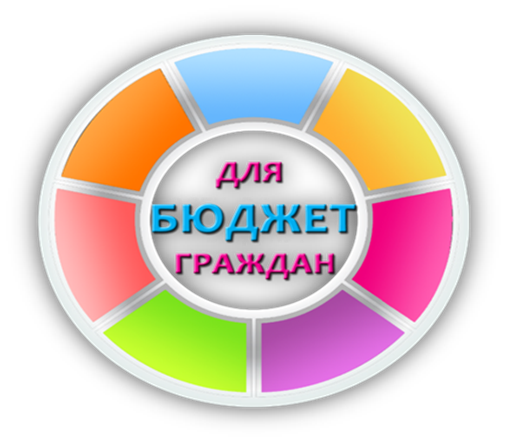 2024 – 2026 гг.
К  решению «О бюджете муниципального образования «Северо-Байкальский район» на 2024 год и 
на плановый период 2025 и 2026 годов»  № 514 – VI от 26.12.2023
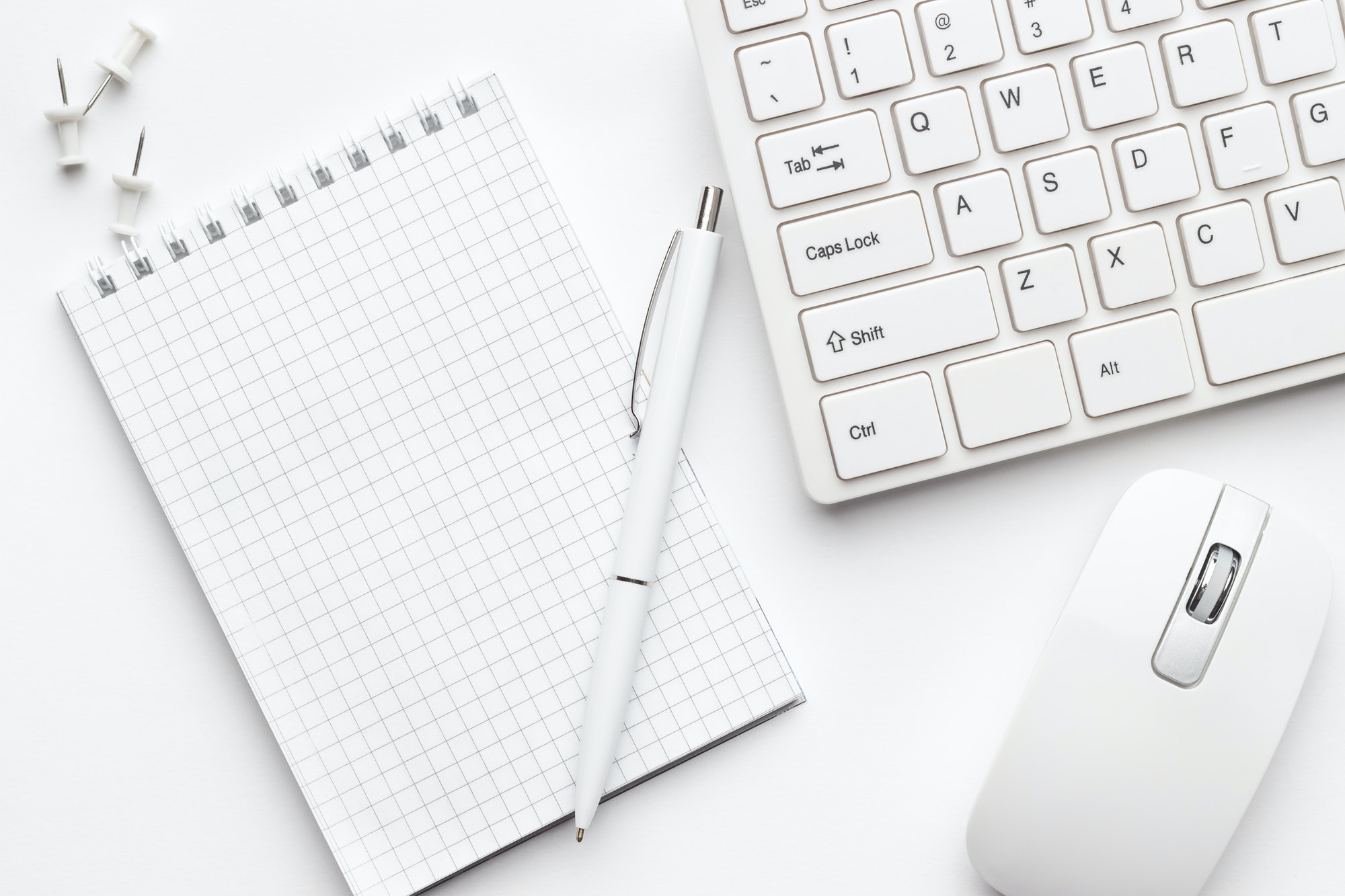 Основные показатели  бюджета муниципального образования                   
 «Северо-Байкальский район» на 2024 год и плановый период 2025 и 2026 годы
Объем безвозмездных поступлений из республиканского бюджета (тыс. рублей)
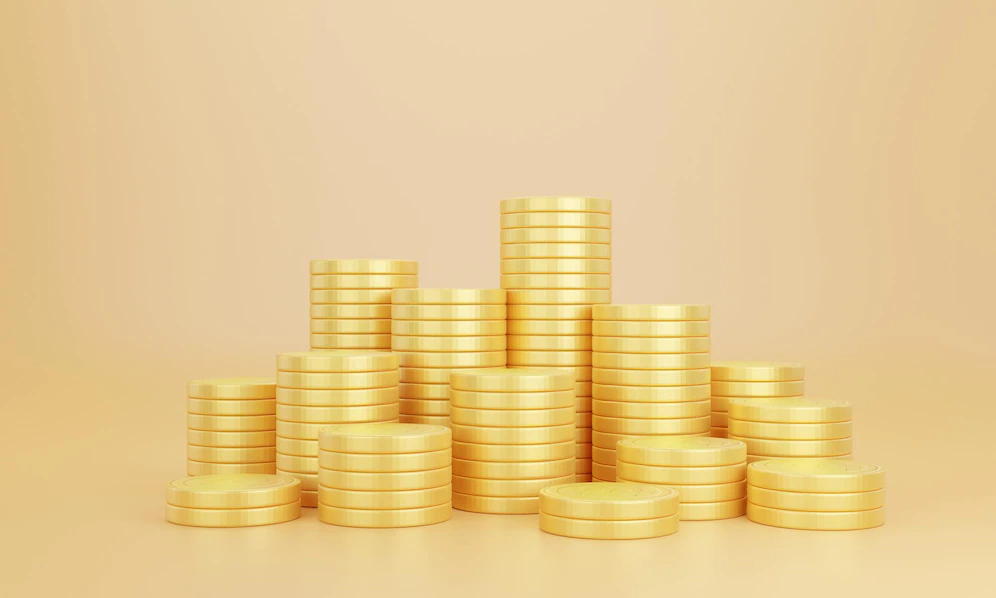 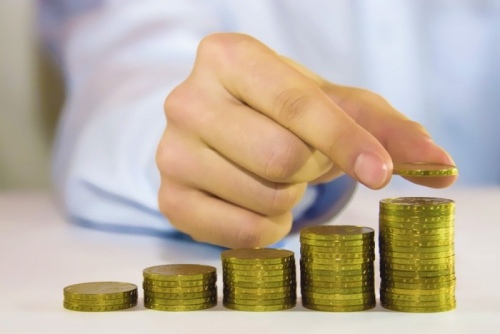 Межбюджетные трансферты, передаваемые бюджетам поселений из бюджета муниципального района на осуществление части полномочий по решению вопросов местного значения  на 2024 – 2026 годы запланированы в сумме:
Межбюджетные трансферты, передаваемые бюджетам поселений из бюджета муниципального района на осуществление части полномочий по решению вопросов местного значения  на 2022 – 2024 годы запланированы в сумме:
2024 год – 18 087,26 тыс.руб;
2025 год – 18 096,07 тыс.руб;
2026  год – 18 105,48 тыс.руб.
2022 год – 17 551 049,66 рублей;
2022 год – 16 981 192,66 рублей;
2022 год – 16 958 578,66 рублей.
Межбюджетные трансферты, передаваемые бюджетам муниципальных районов из бюджетов поселений на осуществление части полномочий по решению вопросов местного значения в соответствии с заключенными соглашениями 
на период 2024 – 2026годы
2024 – 5 564,73 тыс. руб.
2025 – 5 596,61 тыс. руб.
2026 – 5 630,01 тыс. руб.
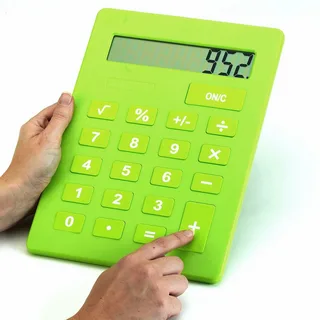 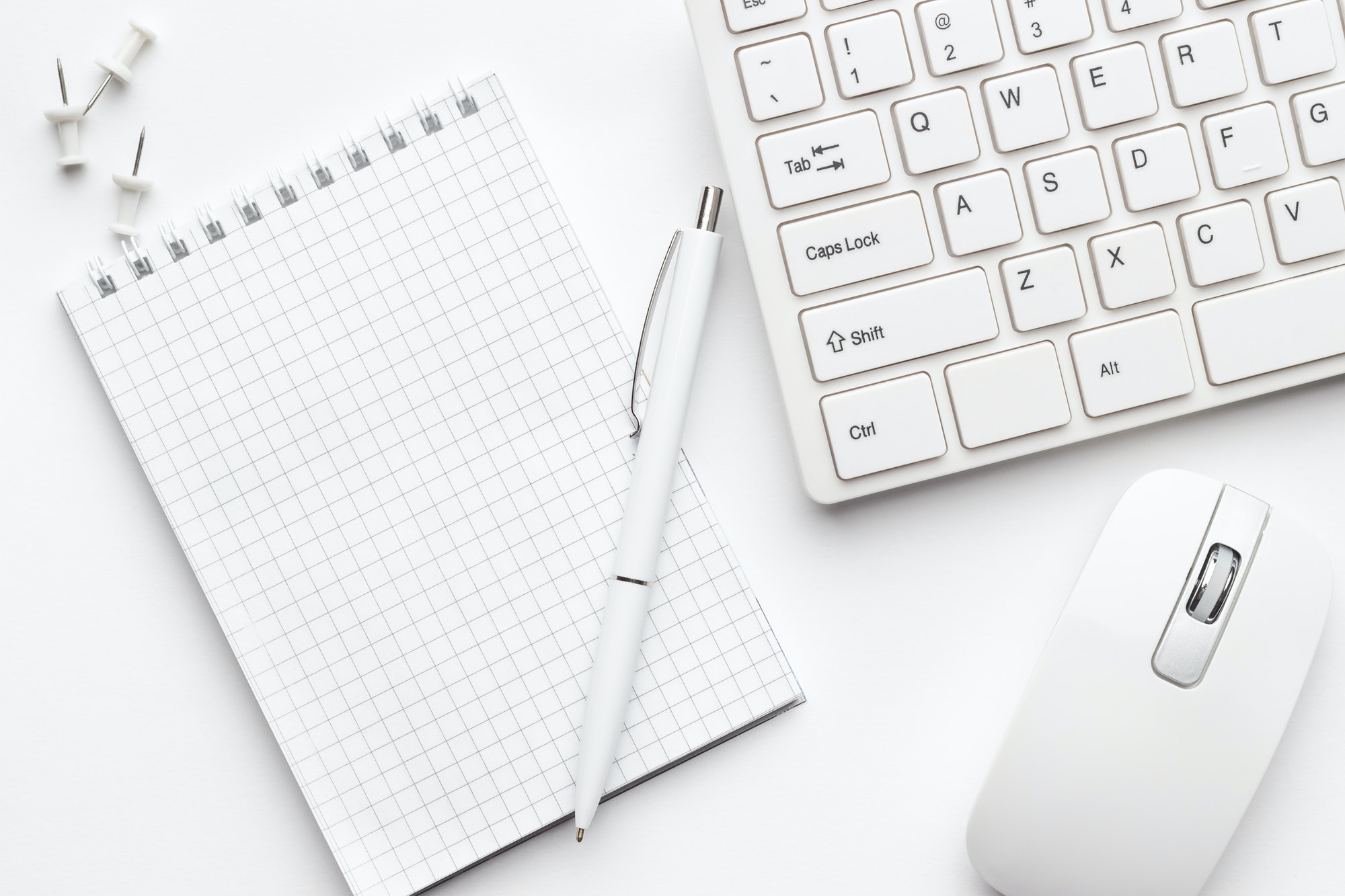 Основные показатели  бюджета муниципального образования                   
 «Северо-Байкальский район» на 2024 год и плановый период 2025 и 2026 годы
Расходная часть бюджета муниципального образования                   
 «Северо-Байкальский район» на 2024 год и плановый период 2025 и 2026 годы (тыс. руб.)
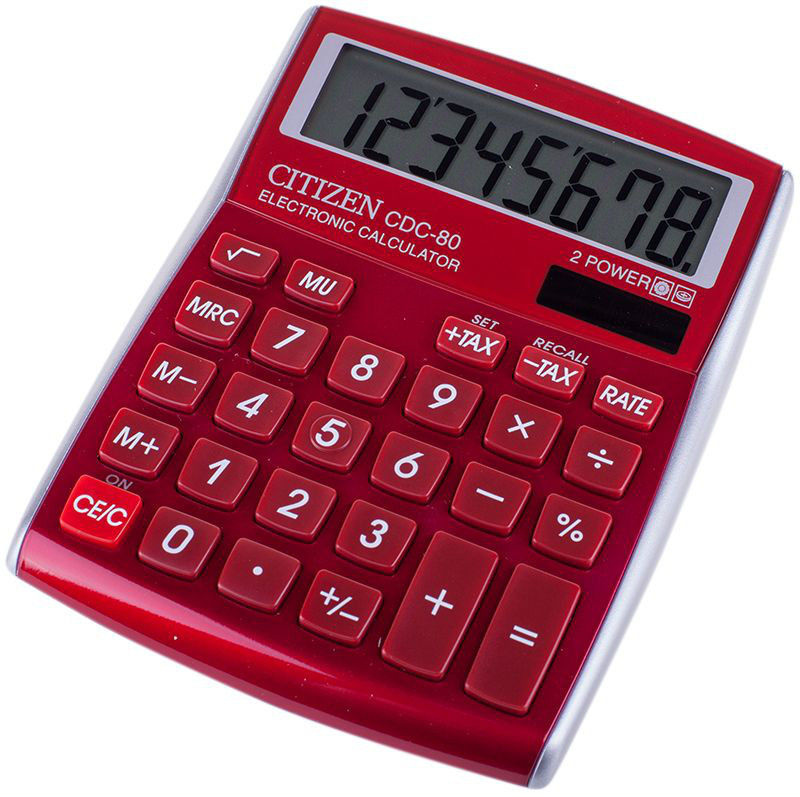 Расходы на содержание органов местного самоуправления (тыс. руб.):
Норматив: 49 825,61
Предусмотрено: 46 408,64
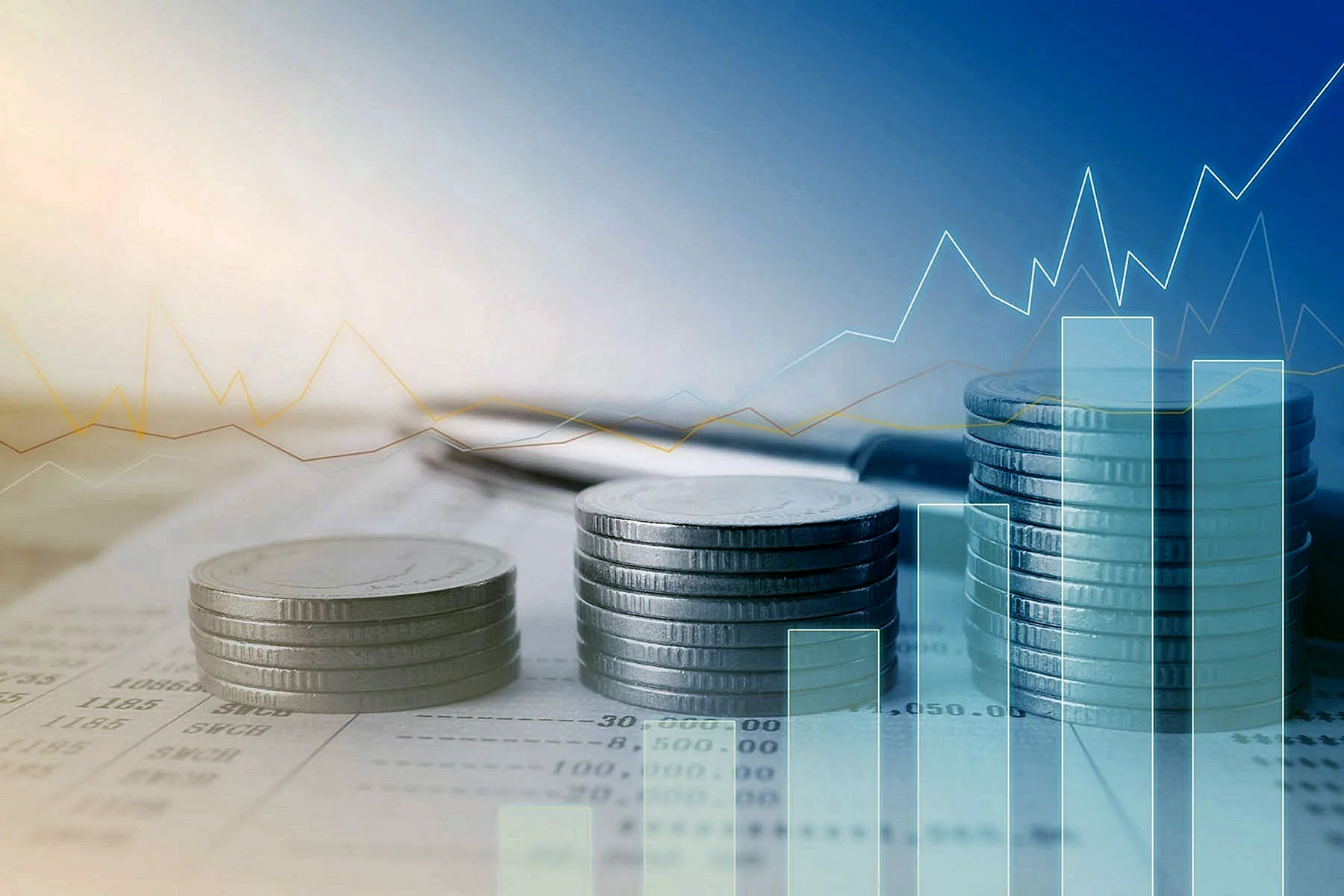 Резервные фонды администрации МО «Северо-Байкальский район»
Резервный фонд
350,0 тыс. руб.
Резервный фонд                финансирования  непредвиденных  расходов  администрации
    300,0 тыс. рублей
Резервный фонд финансирования для 
ликвидации ЧС 50,0 
тыс. рублей
Резервный фонд финансирования для 
ликвидации ЧС 50,0 
тыс. рублей
350 тыс.рублей
Резервный фонд финансирования непредвиденных расходов администрации
300,0 тыс. рублей
Верхний предел муниципального долга, расходы на его обслуживание
на 1 января 2025 года – 85 279,95 тыс. рублей;на 1 января 2026 года – 85 279,50 тыс. рублей;на 1 января 2027 года – 85 279,95 тыс. рублей.Расходы на обслуживаниемуниципального долга в проектебюджета на 2024 год – 0,00 тыс. рублей
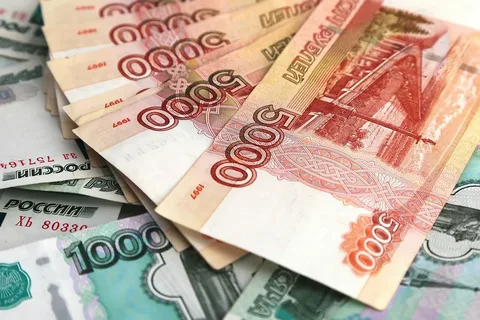 Спасибо                                       за внимание!!!